Правописание парных согласных
Русский язык, 2 класс

Автор: Фокина Лидия Петровна, учитель начальных классов МКОУ «СОШ ст. Евсино»
 Искитимского района Новосибирской области
2015
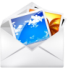 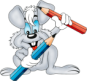 Ребята! 
Приглашаю вас на свой урок. Мы напишем словарный диктант по теме «Парные согласные в слове».  Я помогу Вам проверить слова.
Желаю удачи!
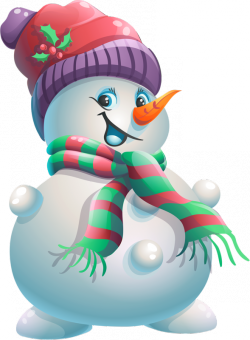 кровь
рыбка
нитка
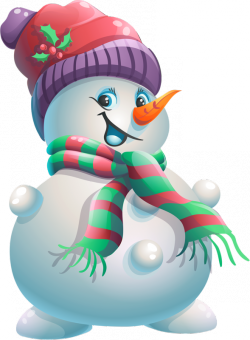 ногти
поезд
стриж
шарф
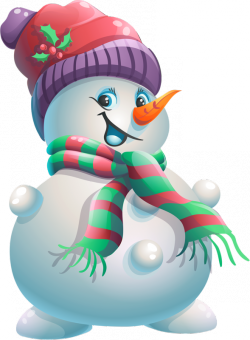 арбуз
рожь
обувь
лодка
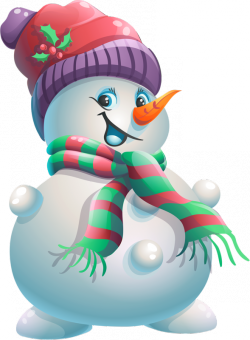 сказка
народ
завод
мороз
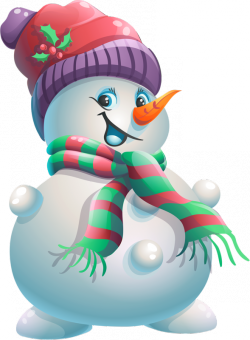 сугроб
Фокина Лидия Петровна
учитель начальных классов первой квалификационной категории
МКОУ «СОШ ст. Евсино» Искитимского района Новосибирской области
Lidia.1975@mail.ru
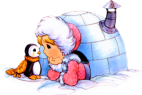 Используемые источники
Фон  
Конверт с открытками
Заяц с карандашами  
Снеговик  
Девочка в доме 
Технологический приём Е. А. Чулихиной «Волшебная труба»
Жакулина И. В. технологический приём «Волшебная труба» для для MS PowerPoint (рус.яз., 1-4 кл.)
Зачётная работа №6 
выполнена в рамках МК "Мои первые ЦОР" на сайте Салиш С.С.
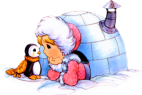